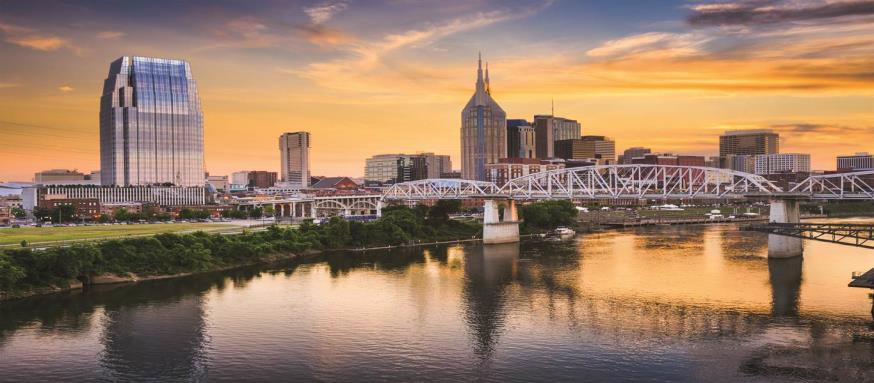 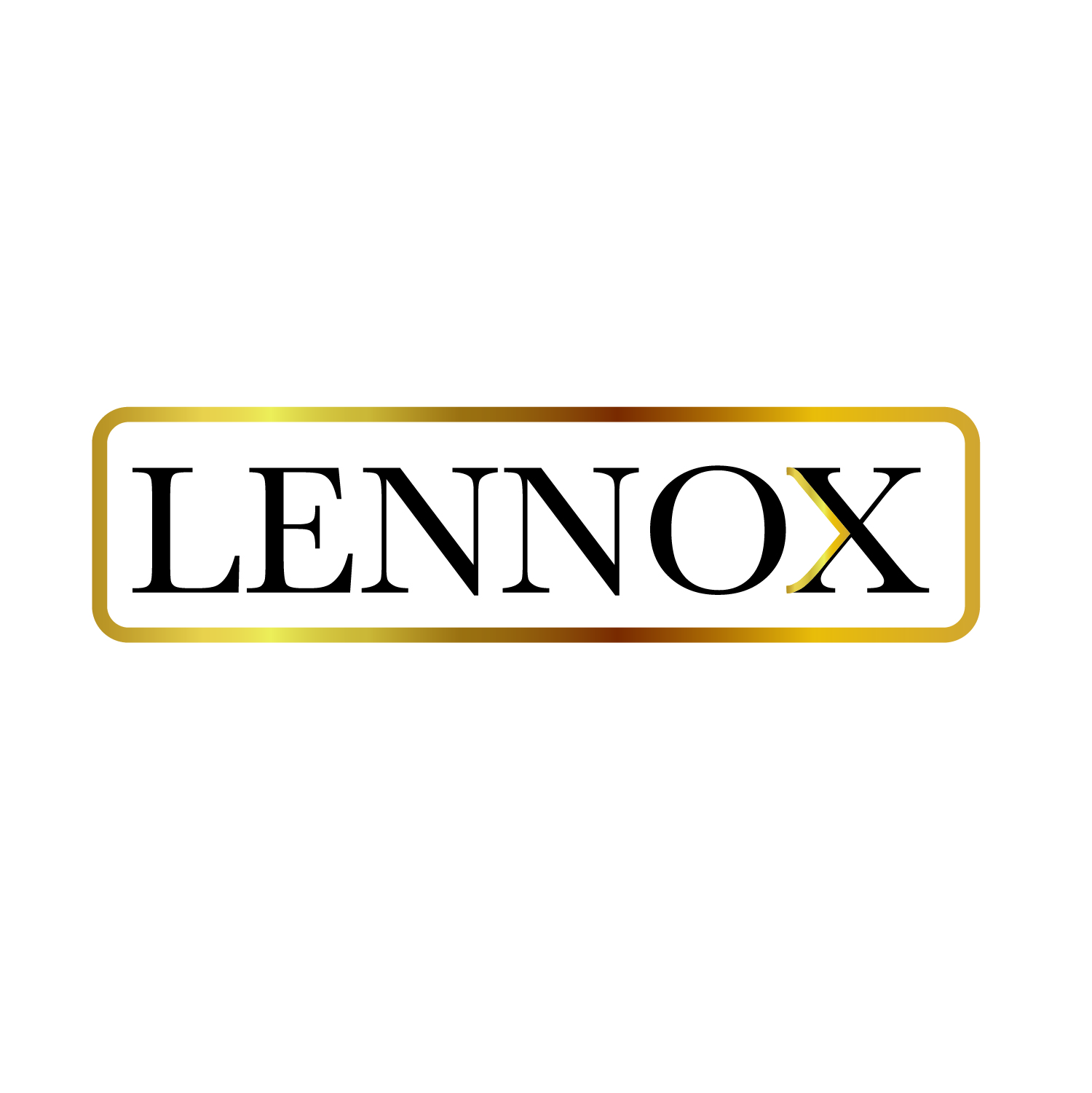 Lennox Monthly Call: December 2018
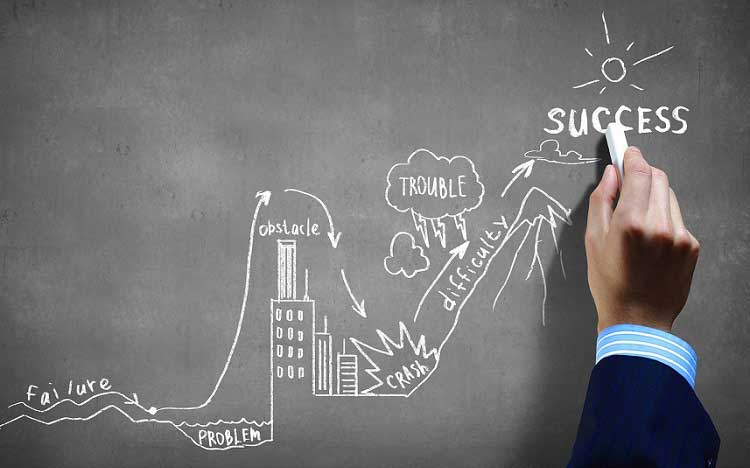 Mission Statement
To commit ourselves to providing quality housing to our residents by maintaining clean, quiet, and safe communities; to establishing a culture centered on our Core Values; and to oﬀering long-term solutions that enhance the value of the assets we are entrusted with.  We look to achieve these goals by partnering with trained professionals and loyal residents, and together maintaining a quality product.
Core  Values
Our Core Values are the foundation of our beliefs, and helps sustain us and our investors through fluid market trends
INTEGRITY: Greater integrity and honest recognition of the importance of our roles
CUSTOMER SERVICE: Greater quality and service for our residents

RESPECT: Greater employment experience for our associates
RESPONSIBILITY: Greater contributions to the broader communities
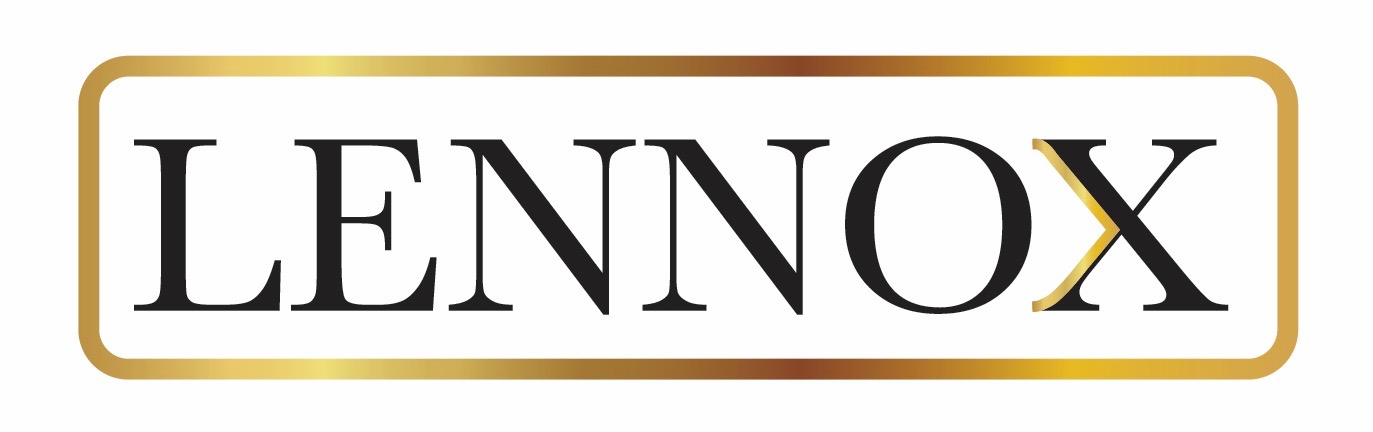 New Hires





Happy Birthday!
Elvis Lowe- 2/8
Chris Garner- 2/9
Torry Edwards- 2/19

Work Anniversaries
Anthony Miles Jr. -BC 2/2- 7th anniversary
Hope Williams- BC 2/8 – 2nd anniversary
Hannah Wyatt- MH- 2/26- 1st anniversary
Terryl Buckner- LP- 2/28- 2nd anniversary
THE LENNOX FAMILY
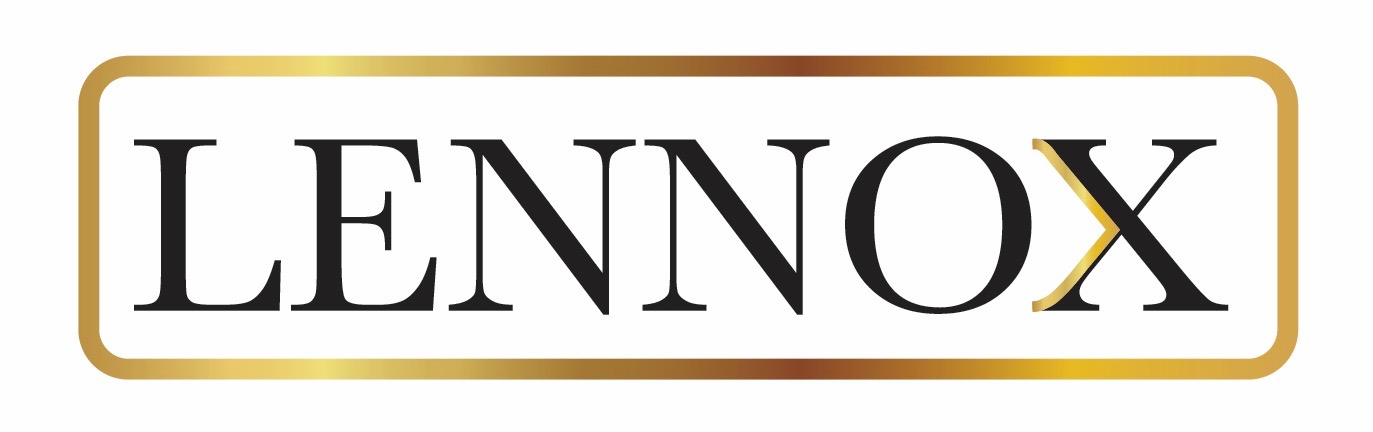 Approval Routes

Maintenance Shops

Pool Appearance

Residents: Activity Log

Unit Inspections
DECEMBER REVIEW
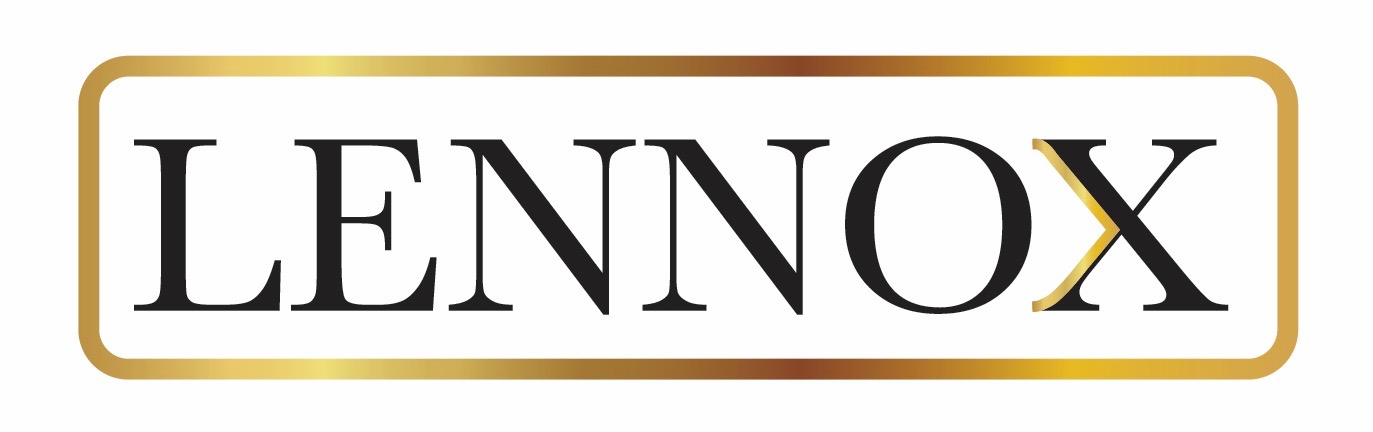 Congratulations to all our Winners

Thanks to our presenters

Thanks to everyone who helped with all the details
APPRECIATION EVENT
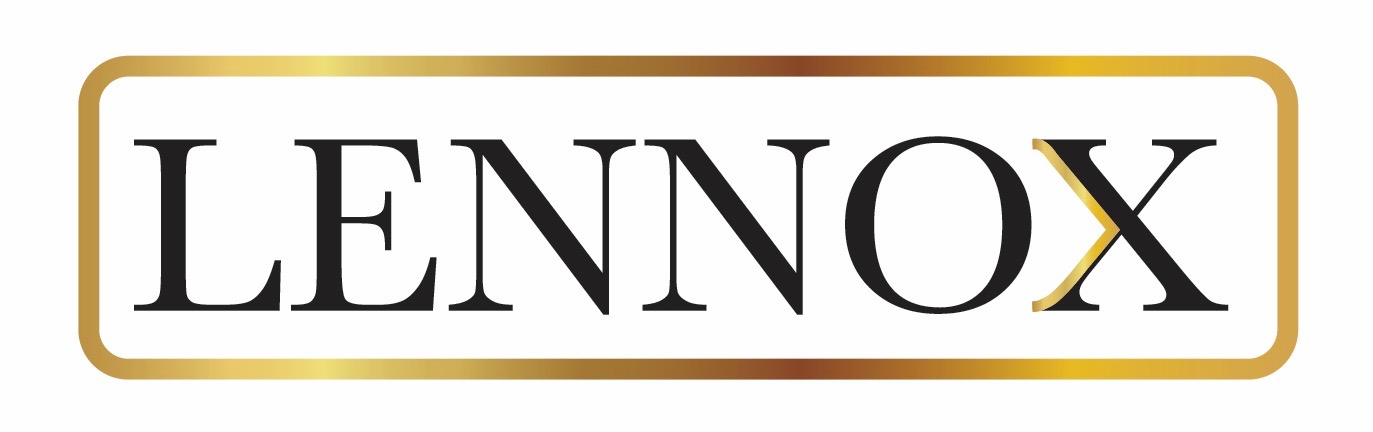 Pricing Determinations
Use document from prior month approval
Use correct tab
Update non-revenue
Confirm Amenity Income items

Pricing Specials: Premiums and Credits

Ancillary Charges: Flooring, Appliances, Other

Amenity Income: Examples
2019  COMPANY  FOCUS
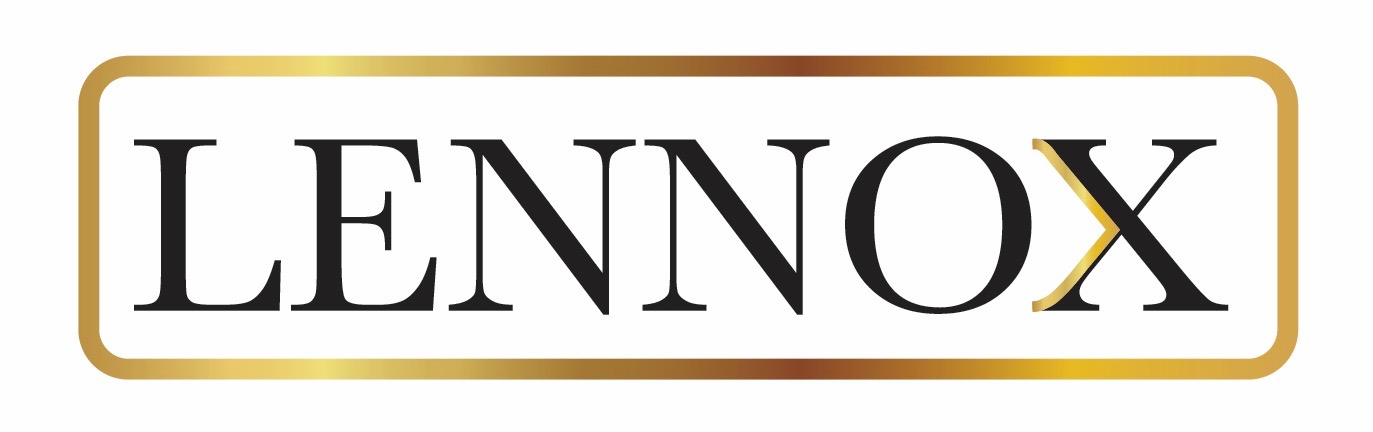 5384 POPLAR AVE. SUITE 400 MEMPHIS, TN 38119
www.lennoxliving.com